LESSON 3
Rotation 1
HIGH STEPPER
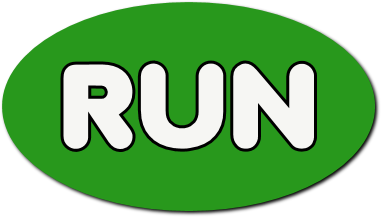 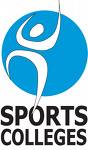 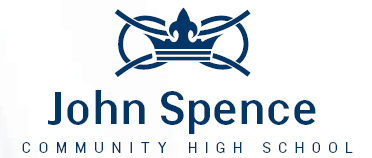 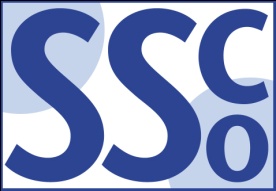 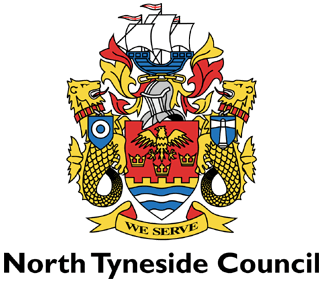 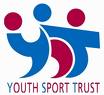 HIGH STEPPER
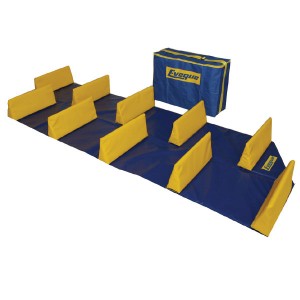 Run through the high stepper to the red cone and back
TARGET HOOP
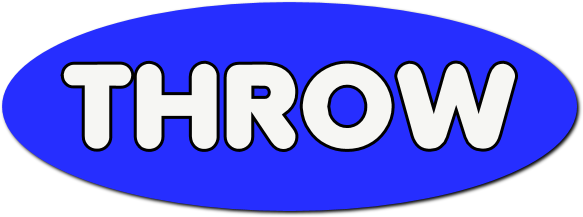 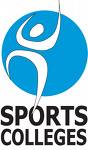 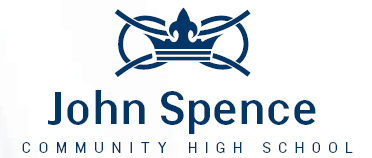 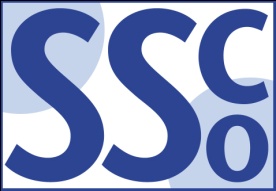 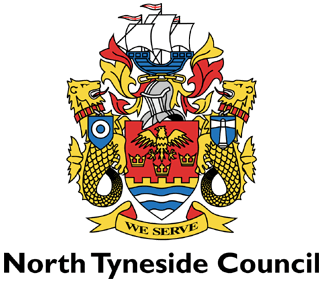 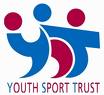 TARGET HOOP
20
10
15
5
Points scored for different hoop after 1 shot and collect
HOOP FLIP
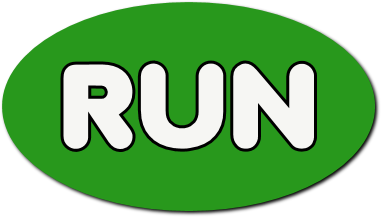 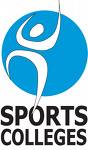 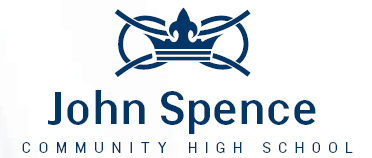 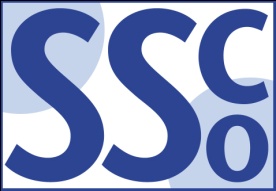 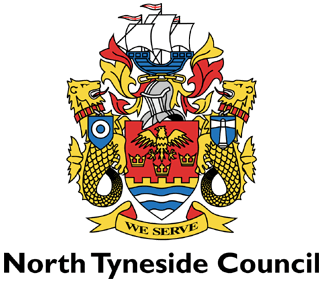 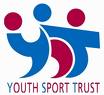 HOOP FLIP
Run to the red cone and back, flipping each hoop over your full body along the way
NETBALL SHOOT
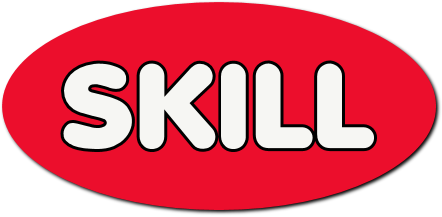 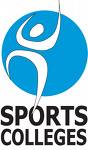 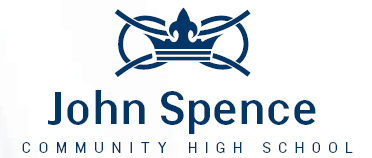 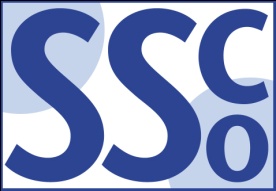 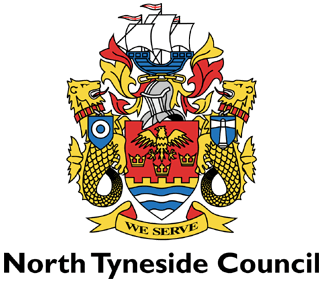 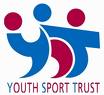 NETBALL SHOOT
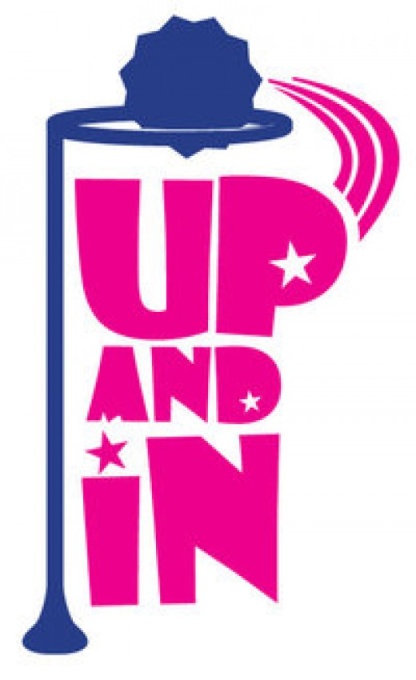 Run to the red cone and then shoot for the hoop
LESSON 3
Rotation 2
Repeat 4 activities of classes choice